Доченька, дочуля…
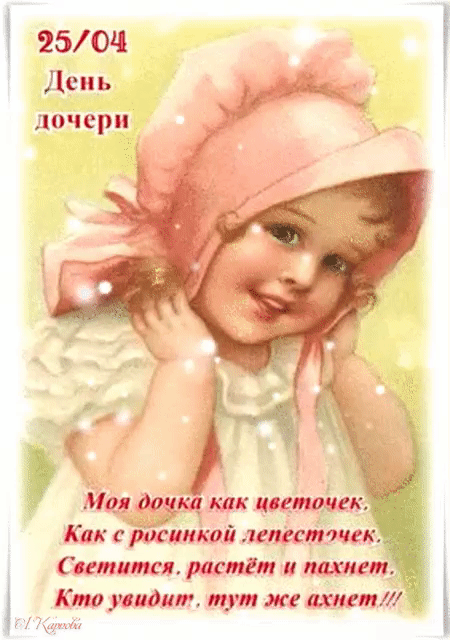 Интерактивная викторина
 для учащихся 5-9 классов
Автор:
Ольга Михайловна Степанова
учитель английского языка 
МБОУ «Цивильская СОШ №1 
имени Героя Советского Союза 
М.В. Силантьева»
города Цивильск                          Чувашской Республики
2018
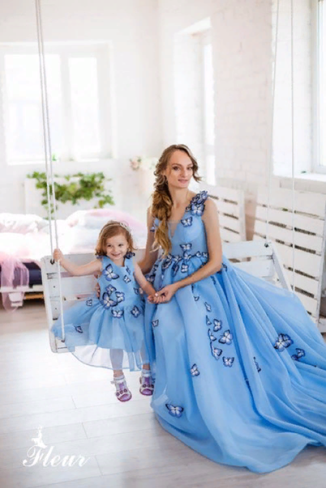 Какое это счастье, что у тебя есть дочкаКрасивые глаза и пухленькие щечкиВеселая улыбка и детский звонкий смехИ этот  ____________
дороже в мире всех!
человечек
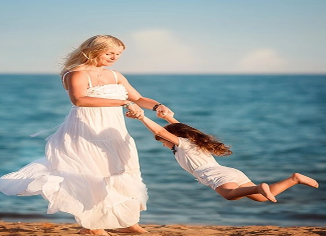 Милая доченька, Солнышко красное, Свежий морской Озорной ветерок! Ты – все чудесное, Светлое, ясное, Нежный и юный Прекрасный 
____________!
цветок
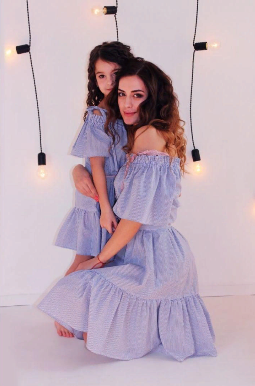 Быть мамой мальчишек, конечно, не то… Солдатики, ружья, в затяжках пальто, Там грязь под ногтями, с друзьями борьба… Тебе подарила ПРИНЦЕССУ _________!
судьба
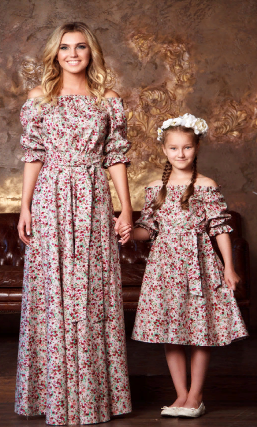 Я – мамино солнышко,Папина кнопочка,Счастливее всехНа планете из дочек я!Я тетина ягодка,Дядина пышка,Для старшего брата –Глазастая _________.Для дедушки – радость,Для бабушки – чудо.Я ягодка сладка!                                  Кто я, откуда???
мышка
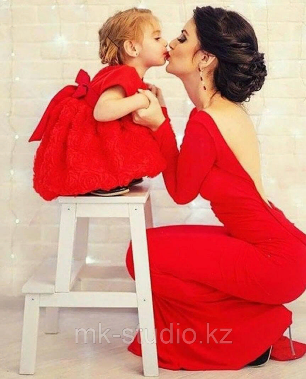 Девочка - звездочка, мамы отрада,неоценимый подарок небес. Маме за дочку - корона в награду, ведь _____________ рожают принцесс...
королевы
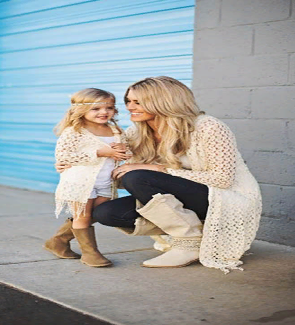 Как хорошо, когда есть дочь! Пусть в папу - вредная точь в точь, зато красива и умна, а в этом есть моя вина... мы с ней, как лучшие подружки! И каждый день молюсь я в ночь:"Спасибо, ___________ , за ДОЧЬ!"...
Господи
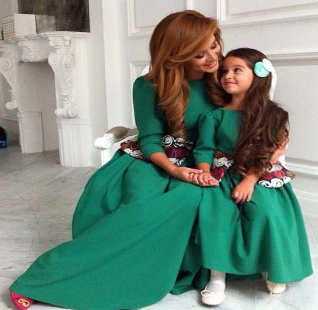 Теплый маленький комочек,Кружевной смешной кулечек,Пусть пока в ней мало веса,Дочка — папина ____________ .
принцесса
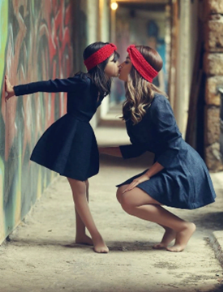 Солнечный луч, капля дождя,Легкого ветра дыханье,Доченька, дочка ! Для мамы онаЛучшее в мире ____________ !
создание
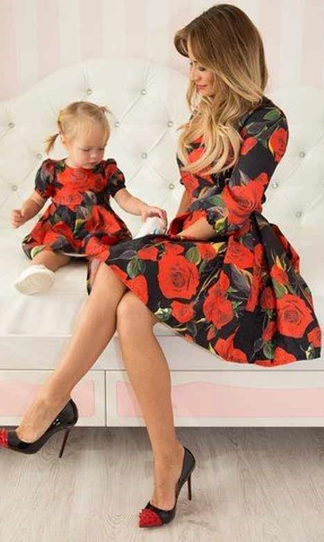 Спасибо доче за бардак!                       За смысл! За жизнь!                                                 За мысль о главном!                                   За то, что… 
Пусть везде не так!                                                      Но… ЕСТЬ ОНА! 
И это — БЛАГО!                                            Сопит, родная… 
очень рядом… 
За смысл, за жизнь,                                    за то, что надо… 
Убрать __________ ...
Я всё же рада...)
бардак
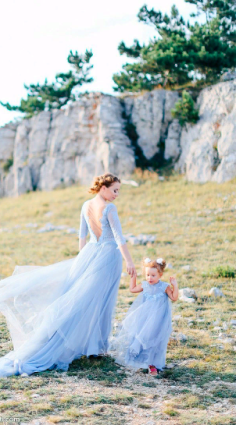 За каждый миг, за каждый вдох, за то, что ДОЧКУ дал мне Бог, за боль, за счастье, за удачу, за то что я смеюсь и плачу.За то что я еще люблю. 
За все я __________ БЛАГОДАРЮ!
жизнь
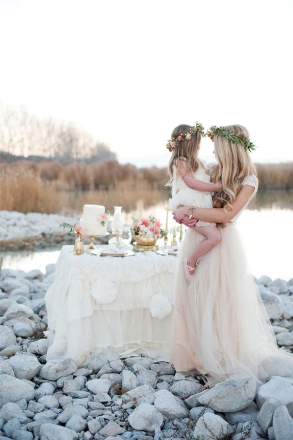 Счастье, что у мамы есть дочка,Малышка чудная, комочек из любви.Как дороги  носик, глазки, щёчкиИ ___________ , что звонко говорит.
голосок
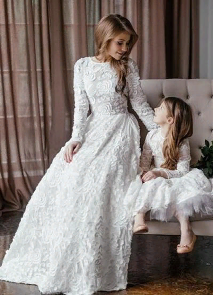 Дочка в небе облака,
Жизни солнечные краски
Дочка – целый_________ ! Пока -
Спящий в маленькой кроватке.
мир
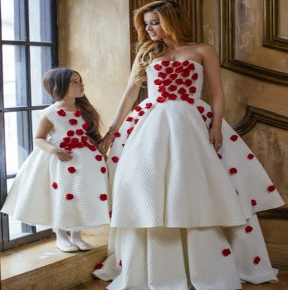 Дочка — чудный ангелочек,
Нет на свете крошки лучше
Дочка-маленький цветочек-
__________ солнышка в окошке.
Лучик
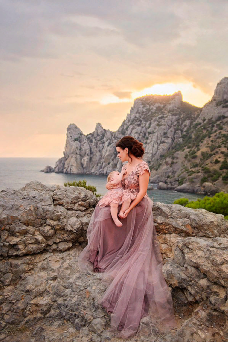 Дочка – это ленточки, платьица в горошек                        И примерка новеньких маминых серёжек.                        Дочка – это каблучки, сумочки, кокетство,                     Глаз весёлых огоньки и цветное ____________ .
детство
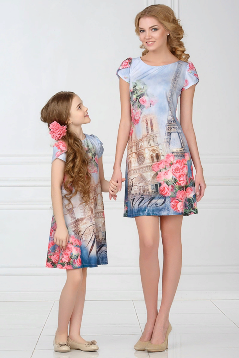 Знают взрослые и дети,                                  Мама лучше всех на свете. 
Дочери своей она Подавать пример должна. 
Чтобы стать счастливой самой, 
Надо дочке быть, как ___________ !
мама
Источник: 
Стихи о дочери http://www.detkityumen.ru/forum/thread/142156/   
Изображения взяты на сайте    http://yandex.ru 	
Условия использования сайта https://yandex.ru/legal/fotki_termsofuse/
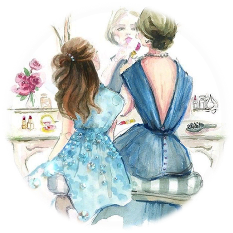